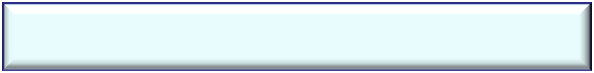 Software development process
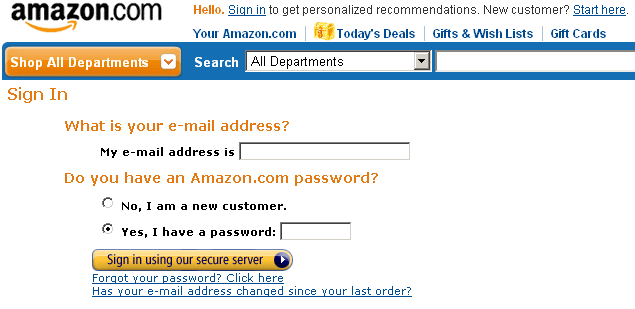 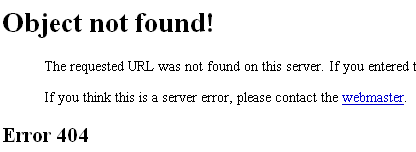 One large website.  Complex.

One small software upgrade.  Easy.

One 90 minute outage.   Priceless?

No!  It was estimated to cost $2.8M in lost revenue.
This is not safety-critical, but it is financial-critical.
This team needed a better understanding of the process for developing a critical system, and how to bring an upgrade on-line without taking down the system.
Let’s think about a process question.
What should be the differences in the way a team approaches developing the following systems?
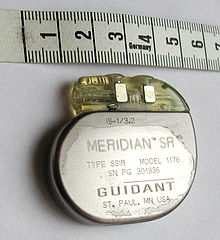 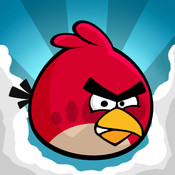 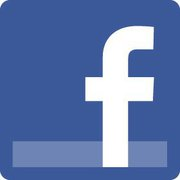 Software engineers need to understand the best development methods for creating quality software.
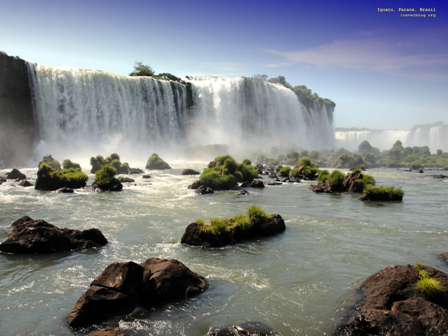 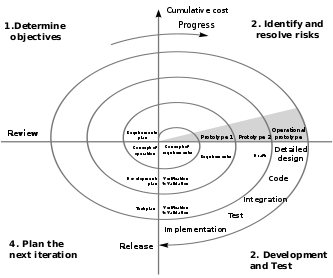 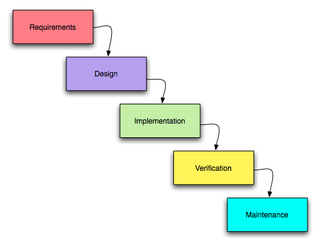 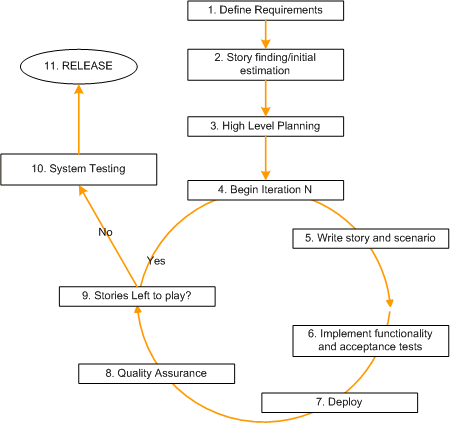 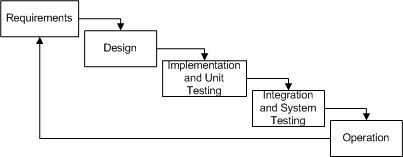